OBLIGACIONES FORMALES ANTE EL FISCO Y OTROS
UNIDAD 6
Inf. compra Silos Bolsas – RG 2750
REGISTROS VIGENTES EN ARGENTINA
RG A CUMPLIMENTAR SEGÚN SE TRATE DE:
SUJETOS ALCANZADOS EN EL R.F.O.C.C. (RG 3873)
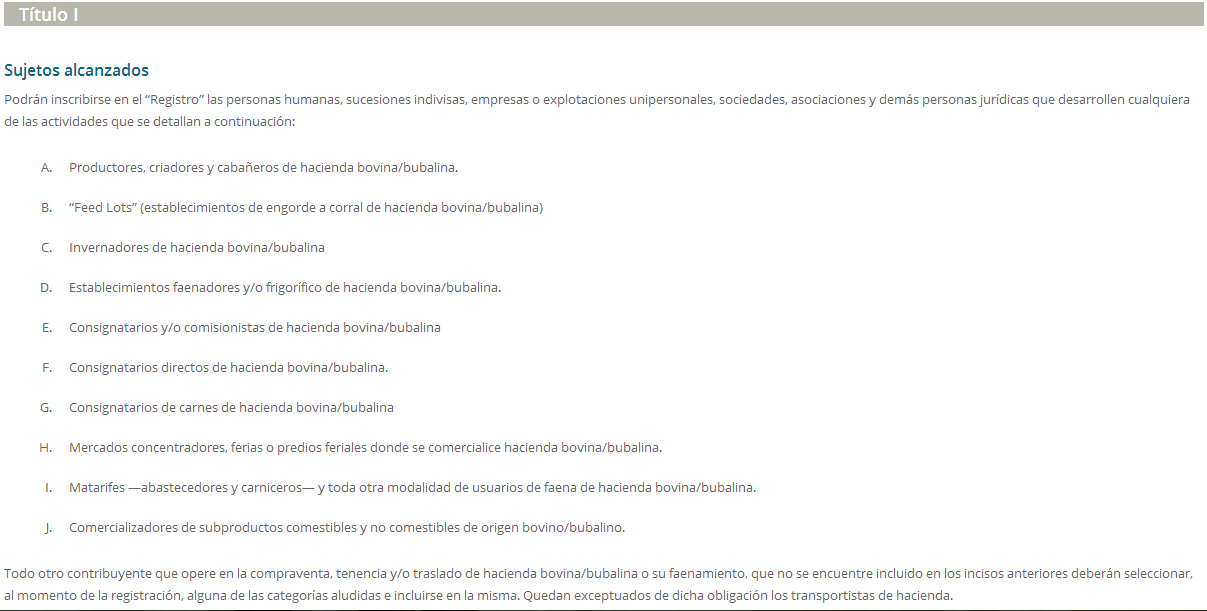 RENSPA - SENASA
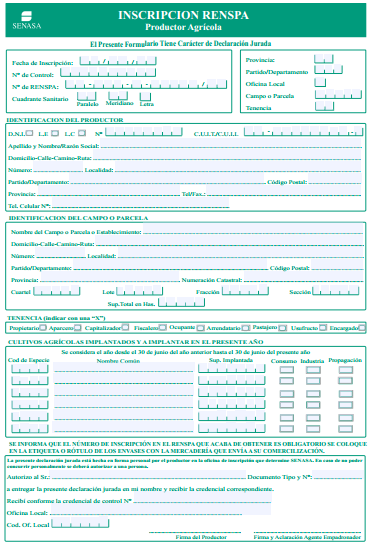 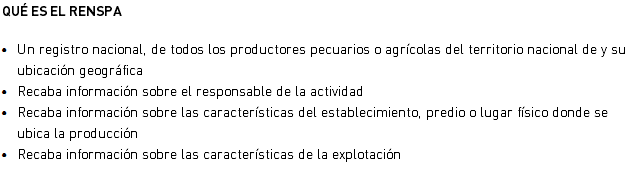 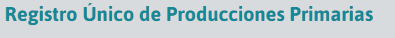 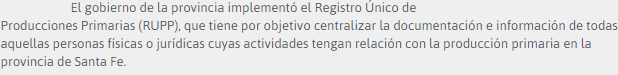 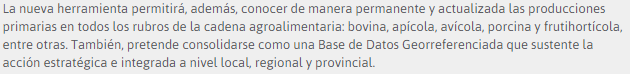 https://www.santafe.gov.ar/index.php/web/content/view/full/150888/(subtema)/112065
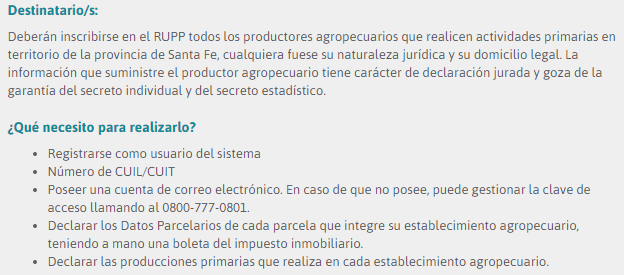 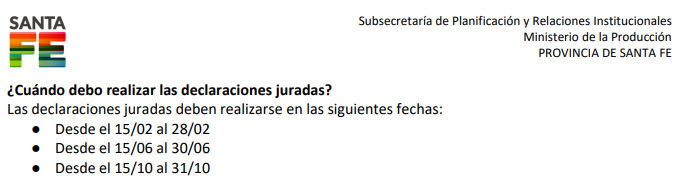 POR AUTOGESTIÓN
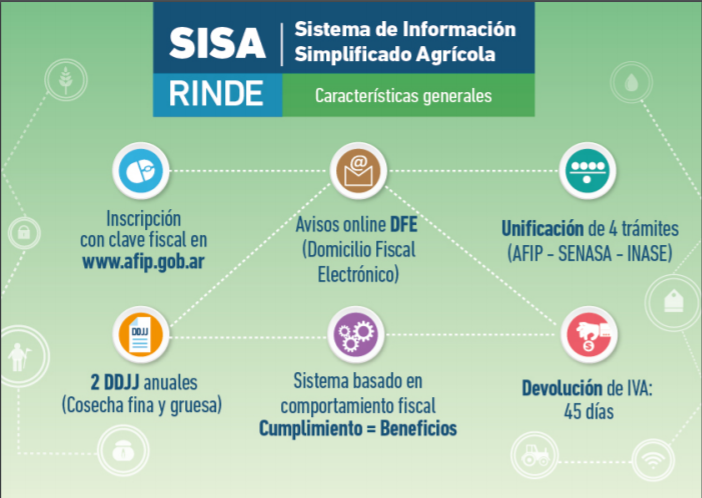 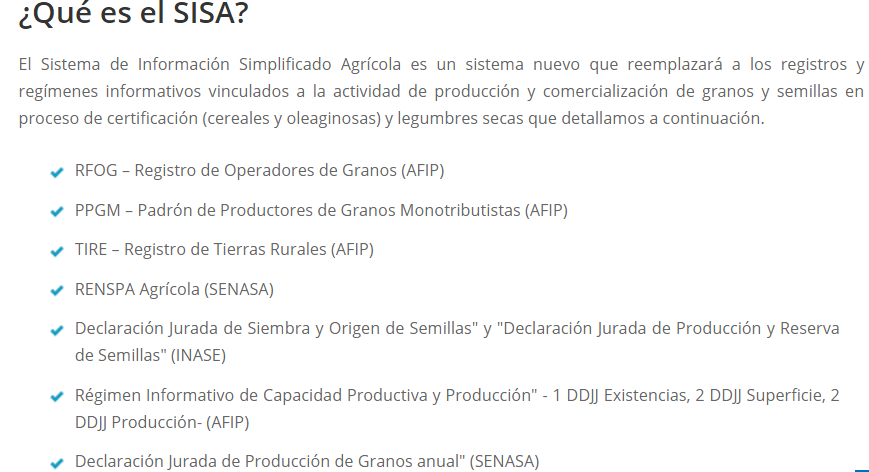 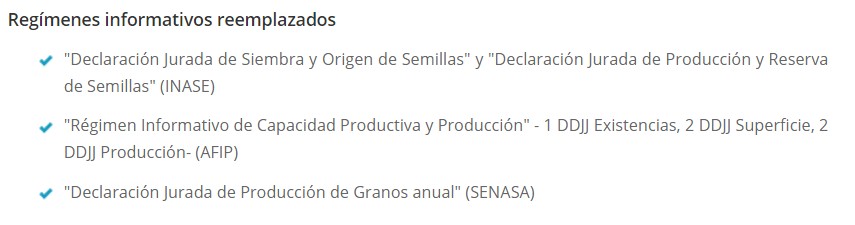 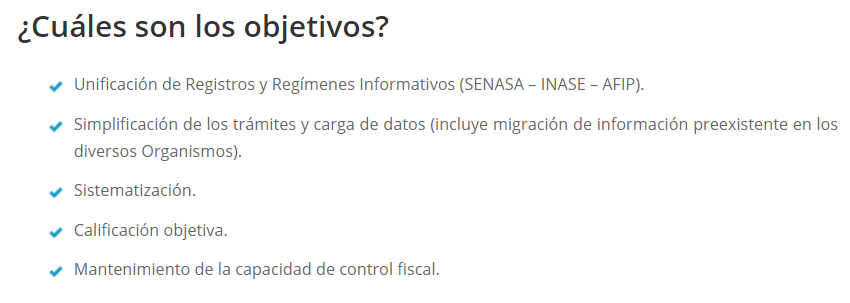 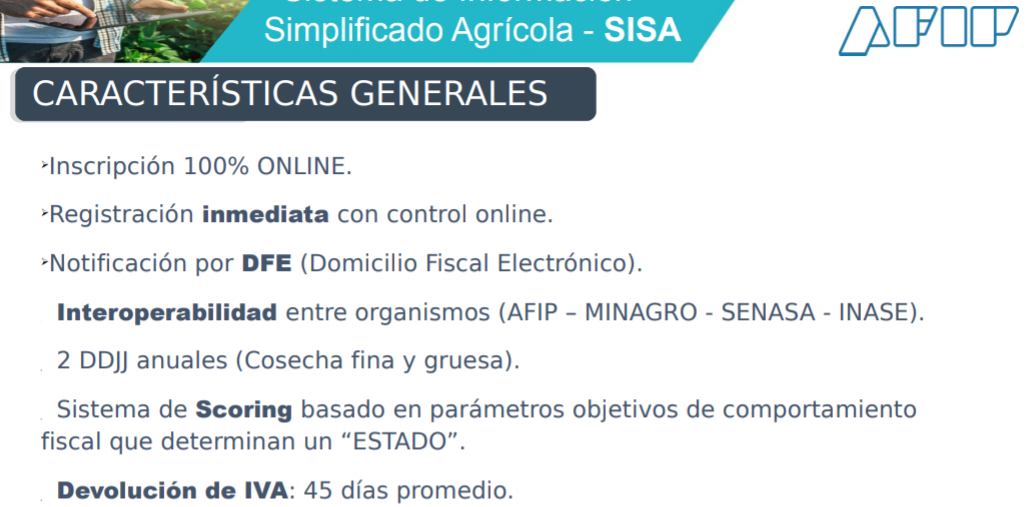 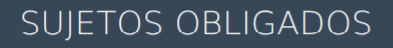 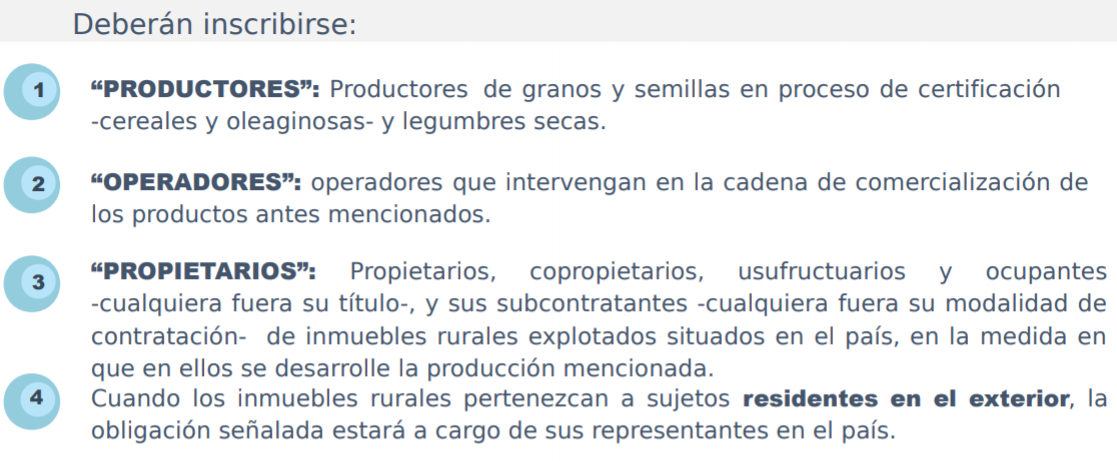 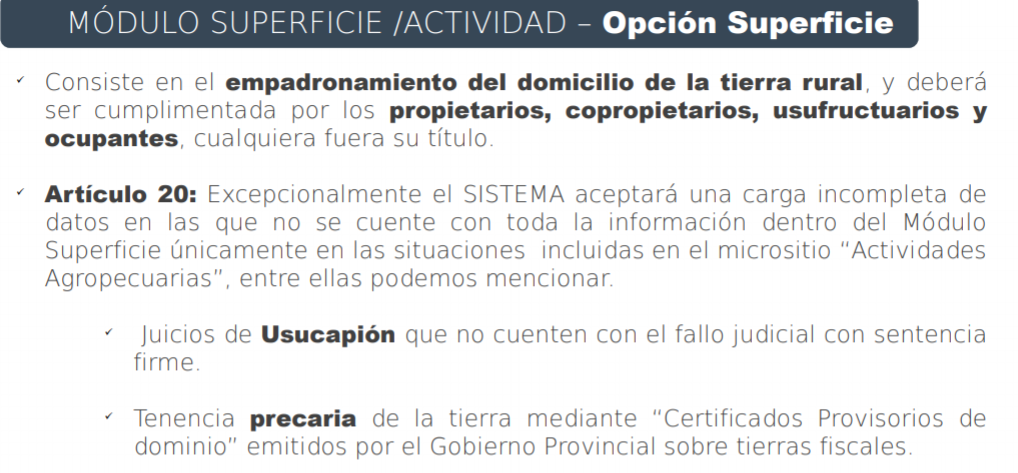 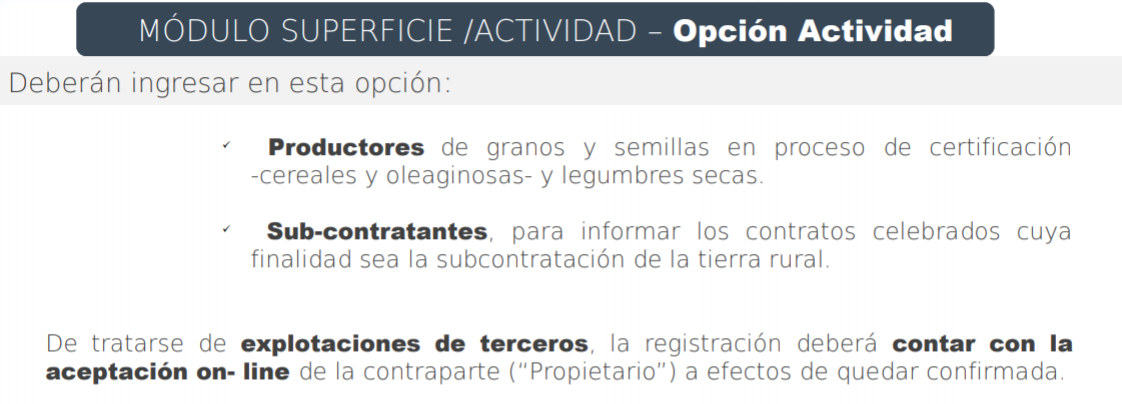 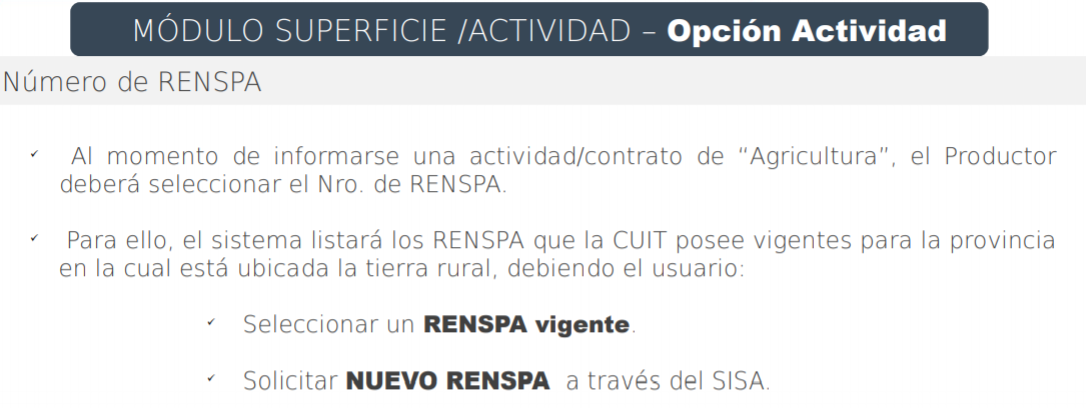 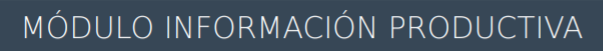 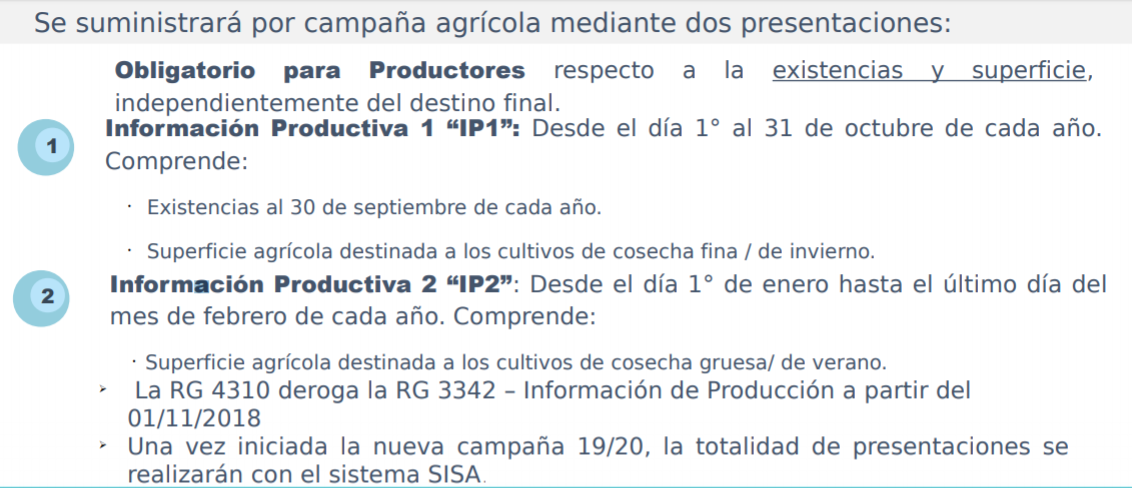 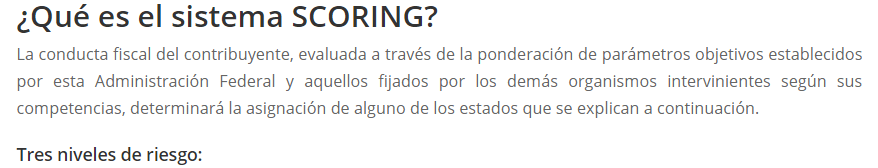 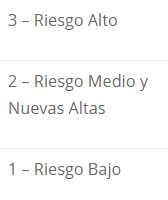 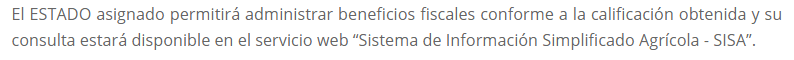 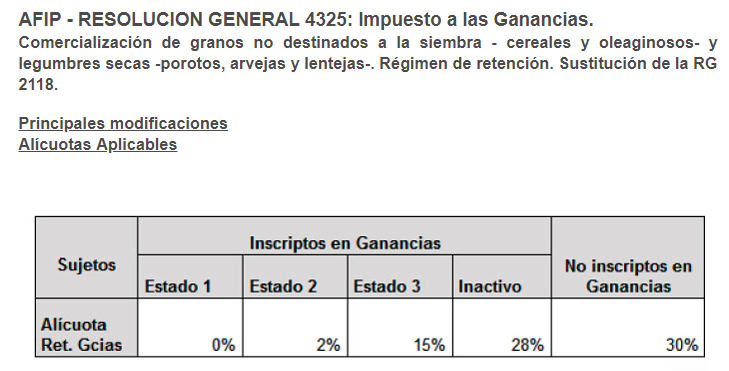 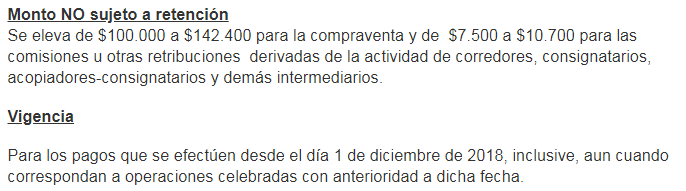 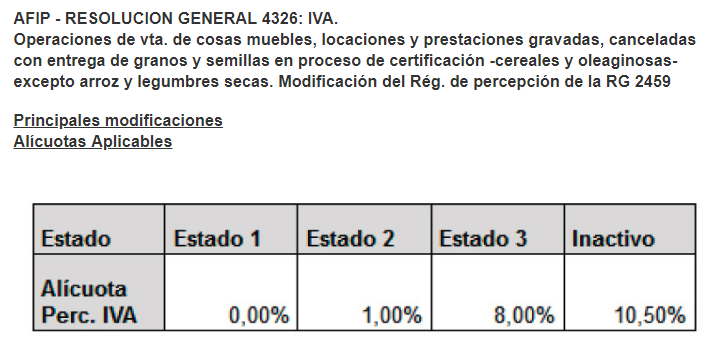 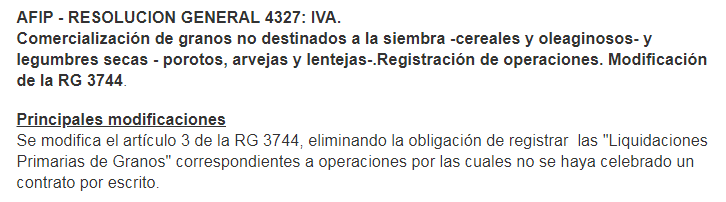